大小隨我變
專案說明
本專案利用可變電阻調整角色的大小。
2
連接方式
3
連接方式
4
程式
5
程式
重複執行：
將角色大小設定為（腳位A0輸入值）/ 10.23 %







說明：由於類比輸入值介於0～1023之間，故腳位A0值 ／10.23，其值介於0～100之間。
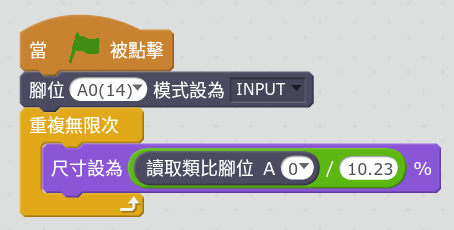 6
小延伸
修改大小設定之值，看有何變化。
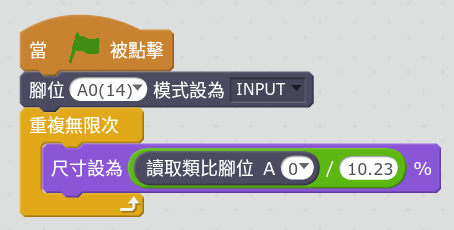 7